An eHRAF Workbook Activity
Great Discoveries:
Maya Codices
Human Relations Area Files
 at Yale University
In this activity
Learn about the Maya Codices
Read passages in eHRAF Archaeology
Answer questions about this archaeological discovery
Find out what makes the Maya Codices a "Great Discovery"
Topics We'll Cover
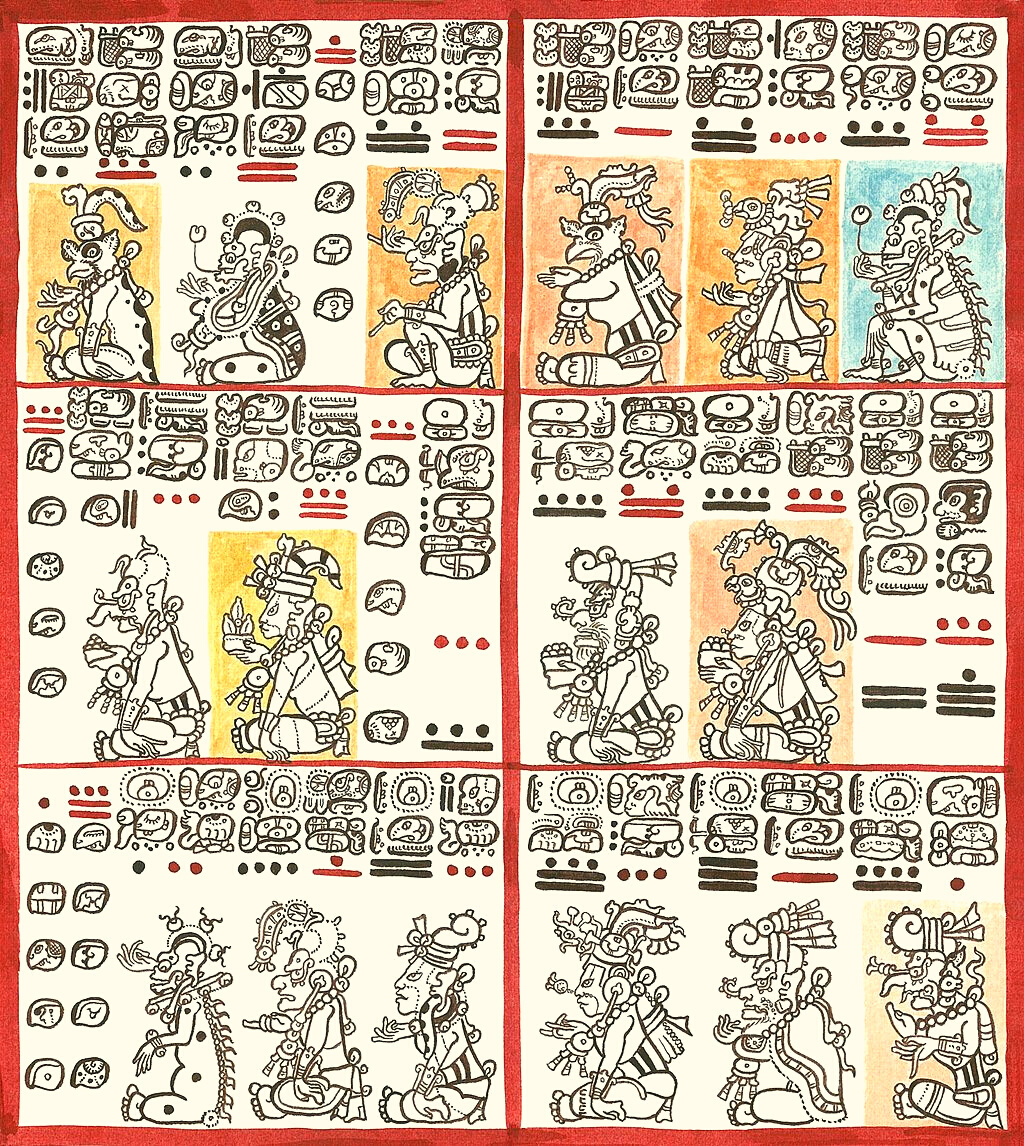 MAYA CODICES
The Maya civilization was an ancient Mesoamerican civilization noted for its architecture, art, astronomy, calendar, mathematics, and logosyllabic script—the most sophisticated writing system in the pre-Columbian Americas. 
Maya codices (singular codex) are folding books written by professional scribes in hieroglyphic script on bark paper. Spanish conquistadors and Catholic priests destroyed most of the codices in the 16th century. The few remaining codices have been named for the cities where they eventually settled.
Did you know?
Colonial officials and the Catholic Church, notably Bishop Diego de Landa, destroyed Maya texts wherever they were found. Three pre-Columbian books dated to the Postclassic period were well preserved. These are known as the Dresden Codex, the Madrid Codex, and the Paris Codex. A fourth book, known as the Grolier Codex, emerged in the 1970s and remained controversial until it was authenticated in 2015. The late archaeologist Michael Coe, a Yale professor and Mayanist scholar, published findings supporting its authenticity. A research study using X-rays, UV imaging, and microscopic analysis authenticated the Grolier Codex.
Breaking the Maya Code
Cracking the Maya Code
Deciphering the Maya Code
Deciphering the Maya Script
Maya Writing
The Decipherment of Maya Script
Review these videos about the Maya Codices:
Articles about the Maya Codices
Authenticating the oldest book in the Americas
The Maya Codices – Archaeology Magazine
The Four Surviving Maya Codices
The Maya Hieroglyphic Codices
Breaking the Maya Code
Cracking the Maya Code
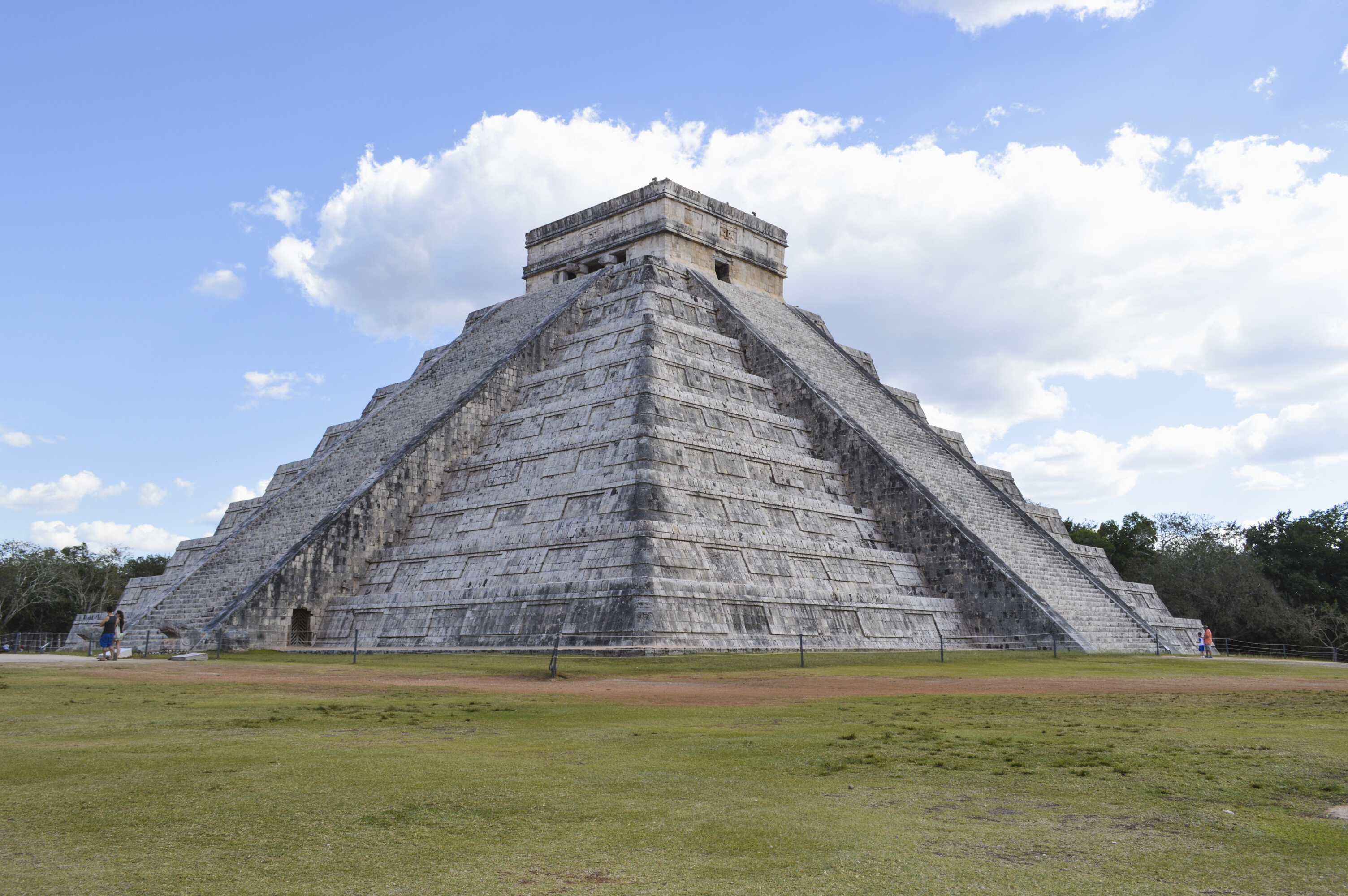 eHRAF Workbook 
Part 1: Tradition Summary
Tradition Summaries
eHRAF
Archaeology
A brief overview for traditions in eHRAF Archaeology is provided in the form of Tradition Summaries. 

The format, general outline, and headings are the same for each summary. You will find a basic overview about the tradition, such as its time period, location, history, environment, and sociopolitical organization.
To find a tradition summary, go to the Browse Traditions tab and enter the tradition name into the box, then click on Tradition Summary below the tradition name to read it.
https://ehrafarchaeology.yale.edu/document?id=ny52-000
https://ehrafarchaeology.yale.edu/document?id=ny53-000
https://ehrafarchaeology.yale.edu/document?id=ny54-000
🌐
🌐
🌐
Maya
PART 1
First, read the following eHRAF Tradition Summaries. Then, write a brief description of the Maya.
Preclassic Maya (NY52)
Classic Maya (NY53)
Postclassic Maya (NY54)
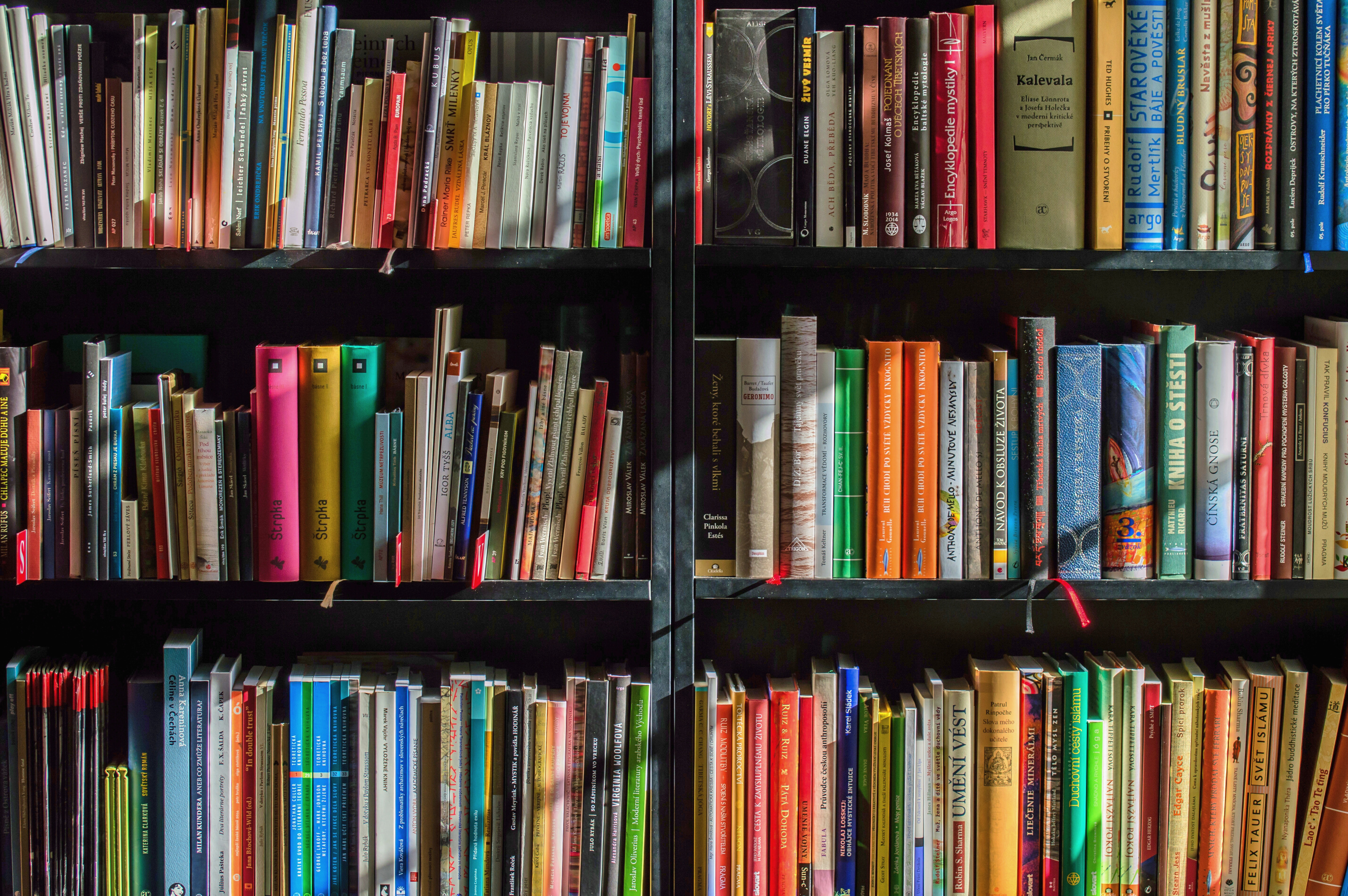 eHRAF Workbook 
Part 2: Selected Readings
To read documents or pages in eHRAF:
INSTRUCTIONS
First, follow the permalinks provided in the activities below to get to the relevant documents.
For example:
🌐
https://ehrafarchaeology.yale.edu/document?id=nt76-001
Then, use the Page List dropdown menu to navigate to the required page(s).
Finding documents without permalinks
INSTRUCTIONS
Follow these steps if you are having trouble with permalinks from off campus while using a proxy or VPN service, or if you have been provided with a HRAF-issued username and password.
Sign in via your library proxy or VPN, or using the HRAF-issued credentials.
Go to the Browse Documents tab.
Enter the author's last name into the Filter Index box.
Click on the required title to access the document, then select the page number from the Page List dropdown menu as shown above.
https://ehrafarchaeology.yale.edu/document?id=ny52-035
https://ehrafarchaeology.yale.edu/document?id=ny53-012
🌐
🌐
PART 2
Olmec and Maya: A Study in Relationships (Coe 1977)
Pages:
186–190, Olmec-Maya Homologies
192–194, The Uniqueness of Maya Civilization
Tikal, a Handbook of the Ancient Maya Ruins (Coe and Villalta 1988)
Pages: 
37–40, Plaza and Terrace Monuments
https://ehrafarchaeology.yale.edu/document?id=ny53-005
https://ehrafarchaeology.yale.edu/document?id=ny53-021
🌐
🌐
PART 2
Scribes, Warriors, and Kings: The City of Copán and the Ancient Maya (Fash 1991)
Pages: 
9–10, The Mystery of the Maya, the Dresden, Madrid, and Paris Codices
12–13, 15, Mesoamerica and the Maya, Mayan languages
The Ruins of Coba (Folan 1983)
Pages: 
80–81, Stelae and other hieroglyphic monuments, the three surviving Maya codices
https://ehrafarchaeology.yale.edu/document?id=ny53-002
https://ehrafarchaeology.yale.edu/document?id=nu93-036
🌐
🌐
PART 2
The Ancient Maya (Sharer and Morley 1994)
Pages:
597-600, 603–617, Ancient Maya Writing, Pre-Columbian Maya Texts, Dresden, Madrid, Paris Codices, Deciphering Maya Writing, Knorozov
The Art and Iconography of the Xochicalco Stele (Smith 2000)
Pages: 
85–87, Madrid, Dresden, and Paris Codices
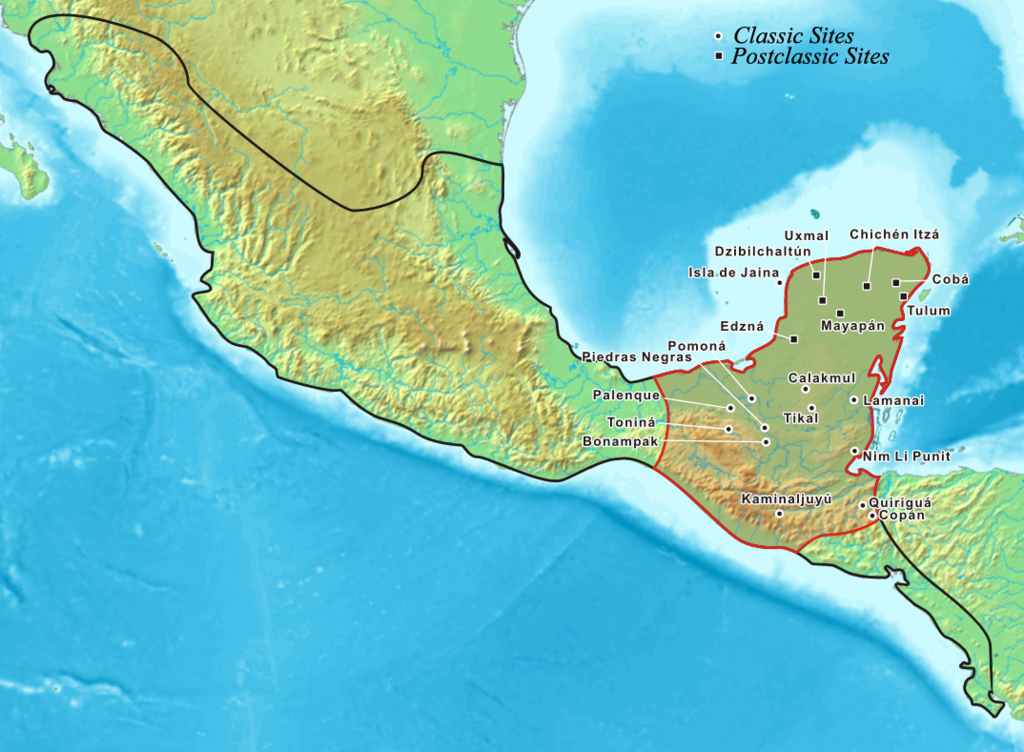 eHRAF Workbook
Part 3: Advanced Search
In this activity, you will ual relations  across the globe.
Part 3: 
Advanced Search
Now that you have read selected passages from eHRAF Archaeology, dig deeper with Advanced Search. This will enable you to find specific passages in documents that have been indexed by HRAF anthropologists at the paragraph level.

On the following slide, you will find an example of an advanced search. Try this search and then experiment with different subjects and/or keywords.
Part 3: 
Advanced Search
In the Add Traditions section, select:
Classic Maya (NY53)
Postclassic Maya (NY54)
Preclassic Maya (NY52)
In the Add Subjects section, select:
Writing (212)
In the Add Keywords section, select:
code* codices
Add traditions: 
Classic Maya (NY53)
Postclassic Maya (NY54)
Preclassic Maya (NY52)
Add keywords:
code* codices
Add subject: 
Writing (212)
ADVANCED SEARCH
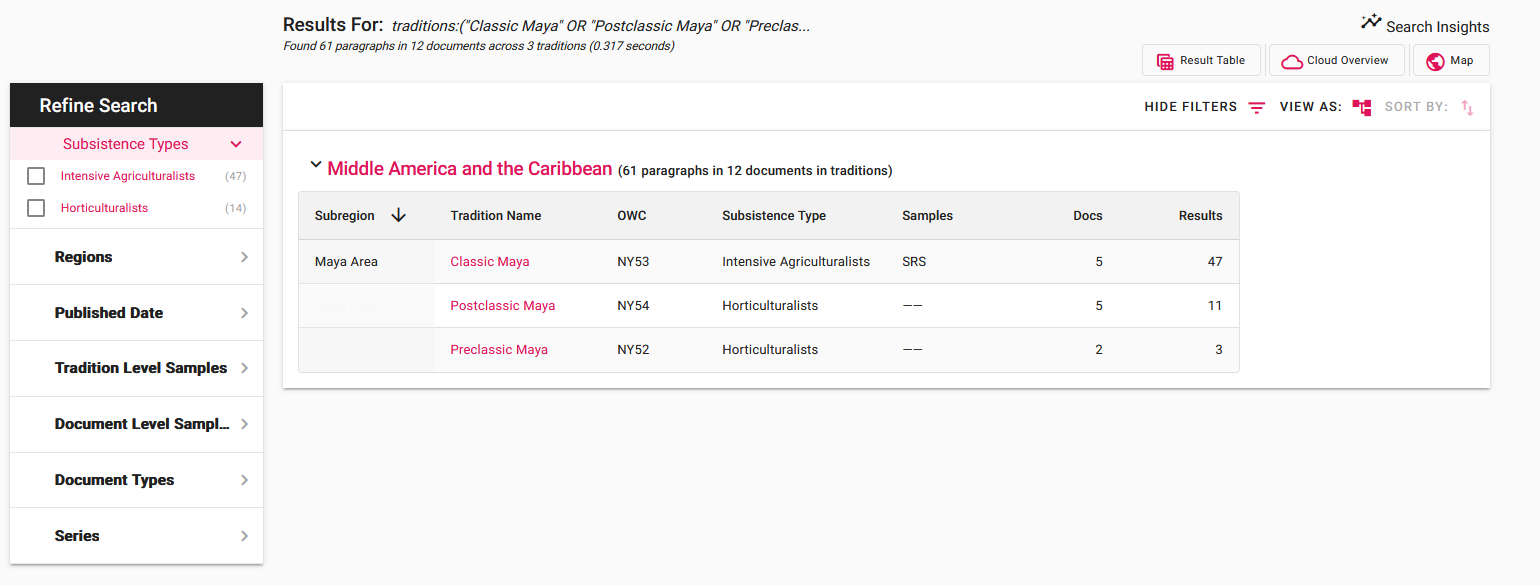 SEARCH RESULTS
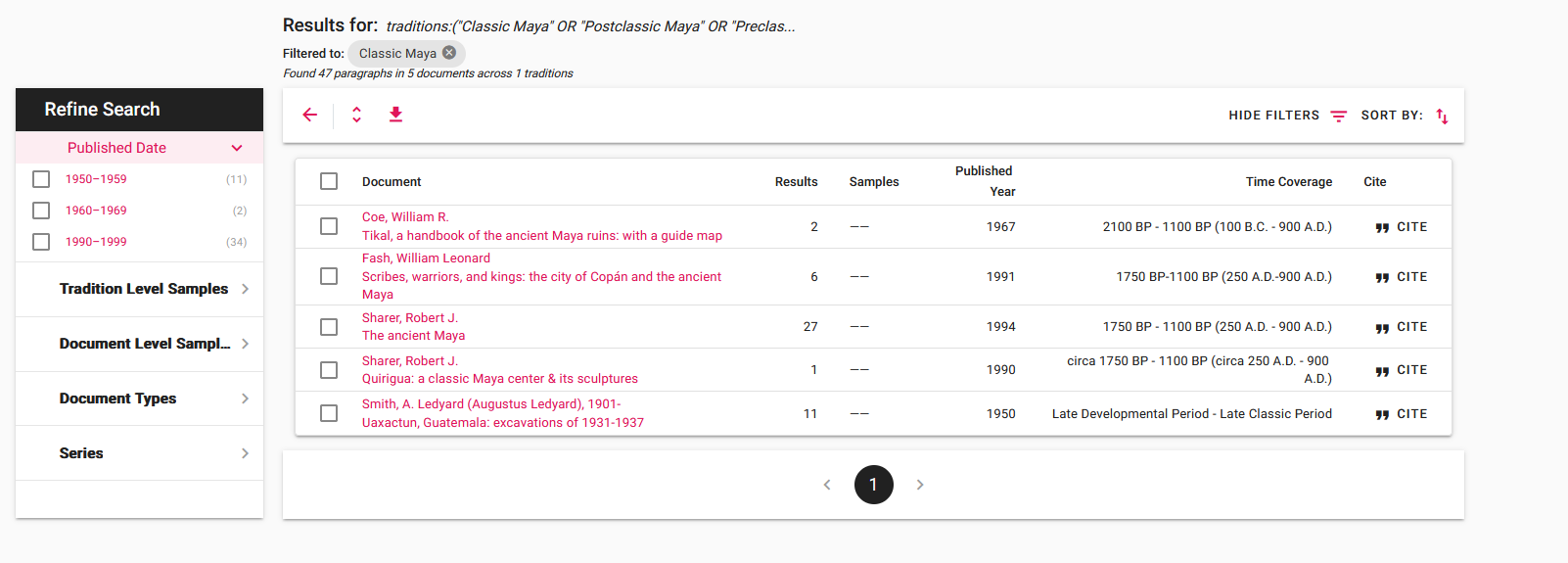 FULL CONTEXT
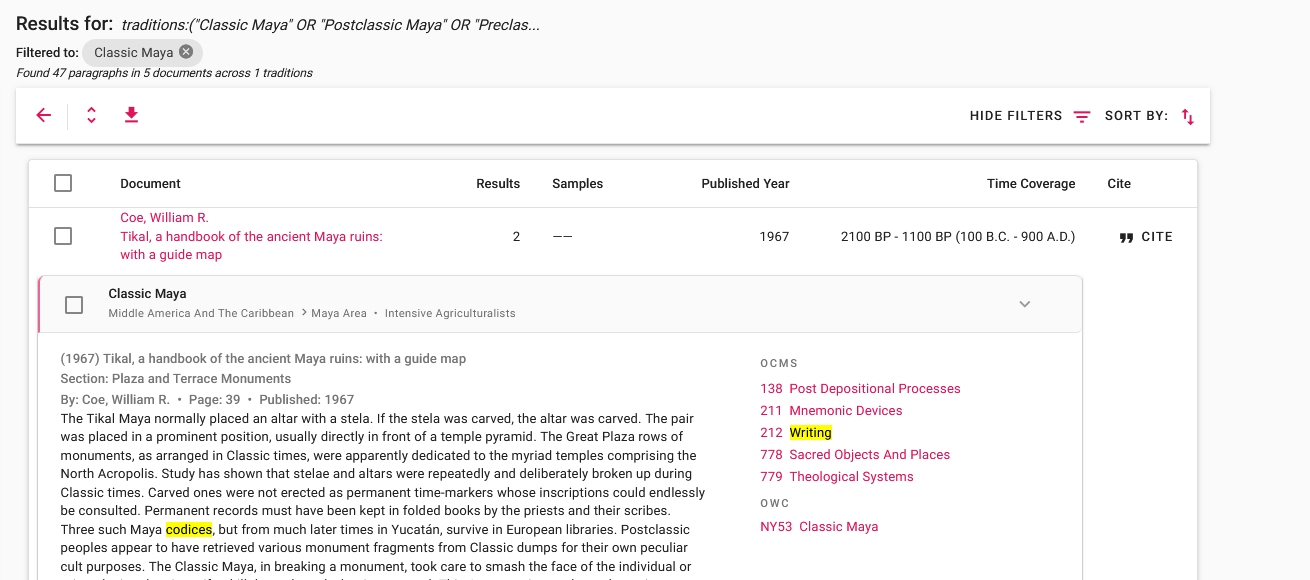 FULL CONTEXT
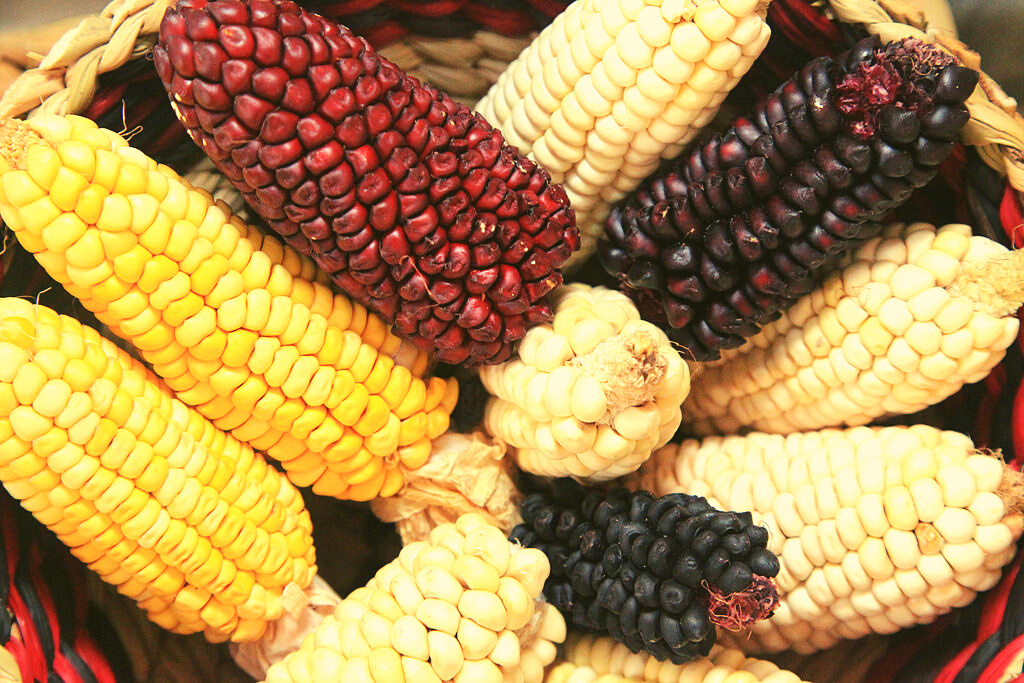 eHRAF Workbook
Part 4: Assignment
ASSIGNMENT
The purpose of this assignment is to present a report summarizing your findings about this great discovery.

This can be done in the form of a group project or an individual paper.

Groups can divide the questions that follow, with each student contributing information about a specific question.

Consider making a slideshow presentation to illustrate your findings.
ASSIGNMENT
Your final report describing the Maya Codices should have 6 sections which correspond to these 6 types of questions:
Who?
What?
Where?
When?
How?
Why?
QUESTION 1
Who?
Who are the main archaeologists associated with this discovery? Describe their biographical information, education and training, publications, etc.
Who are the people studied? Describe how people lived during this time at this place, such as: social stratification, division of labor, gender roles, economic life, food and subsistence, religious practices.
QUESTION 2
What?
What did the archaeologists discover?
Provide a general description of the archaeological site.
Describe the material culture, structures, artifacts, etc.
Include relevant photos and/or interpretive artistic renderings.
QUESTION 3
Where?
Where is the site located?
Describe the geography of this discovery, its location in the contemporary world, size, scope, etc.
Does the location have strategic importance?
How did the physical environment and natural resources shape cultural practices?
QUESTION 4
When?
When were the discoveries made?
When in human history do archaeologists believe that this site can be dated to?
Describe the relative time period, what preceded it, and what followed it. What does this represent in terms of cultural evolution and progress?
QUESTION 5
How?
How did archaeologists excavate, analyze, and interpret this site?
Tell us about the scientific methods used for excavation and analysis of the materials founds.
What technologies were utilized by the people who lived during this archaeological time period?
How did they construct buildings and make artifacts (lithics, pottery, etc.)?
QUESTION 6
Why?
Why is this archaeological site considered a “great discovery”?
Describe how this site is important in terms of its place in human history.
Why should this great discovery be preserved and who should be responsible for preservation?
Coe, Michael D. 1977. "Olmec and Maya: A Study in Relationships."  In The Origins of Maya Civilization, 183–95. Albuquerque: University of New Mexico Press. https://ehrafarchaeology.yale.edu/document?id=ny52-035.
Coe, William R., and Rudy Larios Villalta. 1988. Tikal, a Handbook of the Ancient Maya Ruins: With a Guide Map. Philadelphia: University Museum, University of Pennsylvania. https://ehrafarchaeology.yale.edu/document?id=ny53-012.
Fash, William Leonard. 1991. "Scribes, Warriors, and Kings: The City of Copán and the Ancient Maya." In New Aspects of Antiquity, 192. New York, N. Y.: Thames and Hudson. https://ehrafarchaeology.yale.edu/document?id=ny53-005.
References
Folan, William J. 1983. "The Ruins of Coba." In Cobá, a Classic Maya Metropolis, 65–87. New York: Academic Press. https://ehrafarchaeology.yale.edu/document?id=ny53-021.
Sharer, Robert J., and Sylvanus Griswold Morley. 1994. The Ancient Maya. Stanford, Calif.: Stanford University Press. https://ehrafarchaeology.yale.edu/document?id=ny53-002.
Smith, Virginia. 2000. "The Art and Iconography of the Xochicalco Stele."  In The Xochicalco Mapping Project, vol. 2:83–101. Salt Lake City: University of Utah Press. https://ehrafarchaeology.yale.edu/document?id=nu93-036.
Grolier Codex, page 6, Maya Civilization, Public domain, via Wikimedia Commons: https://commons.wikimedia.org/wiki/File:Grolier_Codex,_page_6.jpg
Classic Maya Stucco Glyph "Head Variant," Forgotten Temple, Gary Todd, CC0, via Wikimedia Commons: https://commons.wikimedia.org/wiki/File: Classic_Maya_
Stucco_Glyph_%22Head_Variant,%22_Forgotten_Temple,_Palenque.jpg
Lacambalam, CC BY-SA 4.0, via Wikimedia Commons: https://commons.wikimedia.org/wiki/File:
L%C3%A1minas_8_y_9_del_C%C3%B3dice_de_Dresden.jpg
Image Credits
Dresden Codex, page 9, Public domain, via Wikimedia Commons:
https://commons.wikimedia.org/wiki/File:Dresden_Codex_p09.jpg
Madrid Codex 6, Simon Burchell, CC BY-SA 3.0, via Wikimedia Commons:
https://commons.wikimedia.org/wiki/File:Madrid_Codex_6.JPG
Maya map, Kmusser, CC BY-SA 3.0, via Wikimedia Commons:
https://commons.wikimedia.org/wiki/File:Mayamap.png
Paris Codex, pages 23-24, Public domain, via Wikimedia Commons:
https://en.wikipedia.org/wiki/File:Paris_Codex,_pages_23-24.jpg
Día Internacional de los Pueblos Indígenas, Cancillería Ecuador, CC BY-SA 2.0, via Wikimedia Commons: https://commons.wikimedia.org/wiki/File:
D%C3%ADa_Internacional_de_los_Pueblos_Ind%C3%ADgenas_(7852553230).jpg
Maya mask, Wolfgang Sauber, CC BY-SA 3.0, via Wikimedia Commons:
https://commons.wikimedia.org/wiki/File:Maya-Maske.jpg
Image Credits
An eHRAF Workbook Activity
Great Discoveries: Maya Codices
Produced by
Human Relations Area Files
at Yale University
hraf.yale.edu